AFAS Project administratie
Algemeen – 11-12-2018
Vertrouwelijk
1
Waarom AFAS
HRM, Exact, Salesforce, Topdesk  AFAS
Bedrijfsprocessen stroomlijnen
Minder administratie met verzekerde kwaliteit
Vertrouwelijk
2
Uitangspunten
Verbeterde management rapportages
Per project P.O.C., Financiële voortgang en controle
Eenvoudig urenschrijven
Eenduidige project administratie
Geautomatiseerd voca-naca proces
Changeproces dient te worden gefaciliteerd
Planning is niet in scope
Iedereen in de lijn van COO gaat uren schrijven
Vertrouwelijk
3
Een project
Initiatie (Waarom bouwen we een huis)
Definitie (Aan welke eisen moet het huis voldoen)
Ontwerp (Hoe komt het huis er uit te zien)
Voorbereiding (Hoe gaan we het huis bouwen)
Realisatie (Het huis wordt gebouwd)
Transitie (Het huis moet worden onderhouden)
Uitvoering
Vertrouwelijk
4
Een care contract
Care Support 
SLA overleg 
Consultancy
CARE Check (Inventarisatie)
CARE Update (uitvoer care-check advies)
Vertrouwelijk
5
Proces
Hier nog een grafische weergave van het proces inplakken
Vertrouwelijk
6
AFAS insite & Pocket
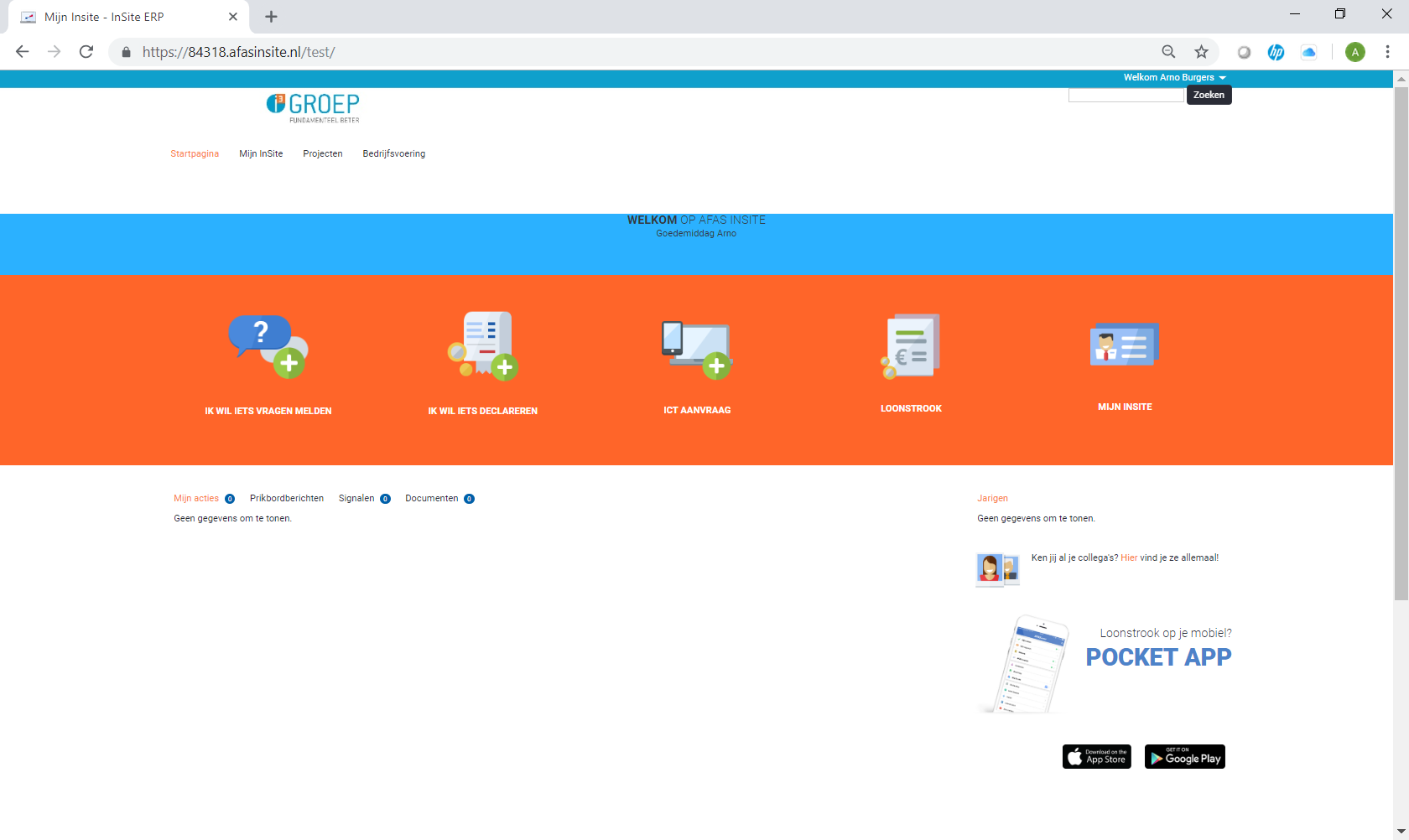 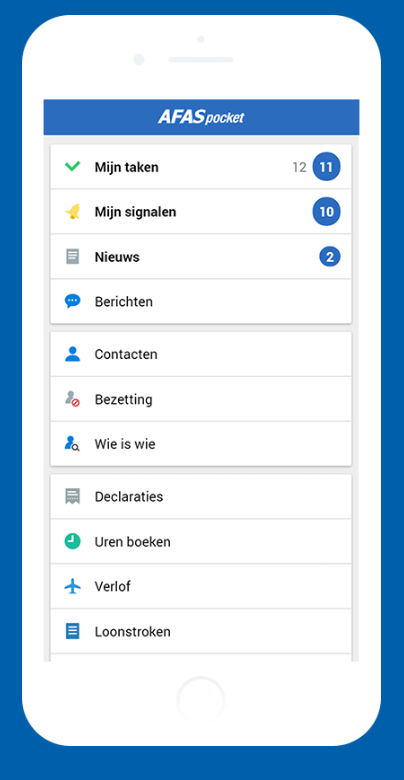 Vertrouwelijk
7
Stand-BY Diensten
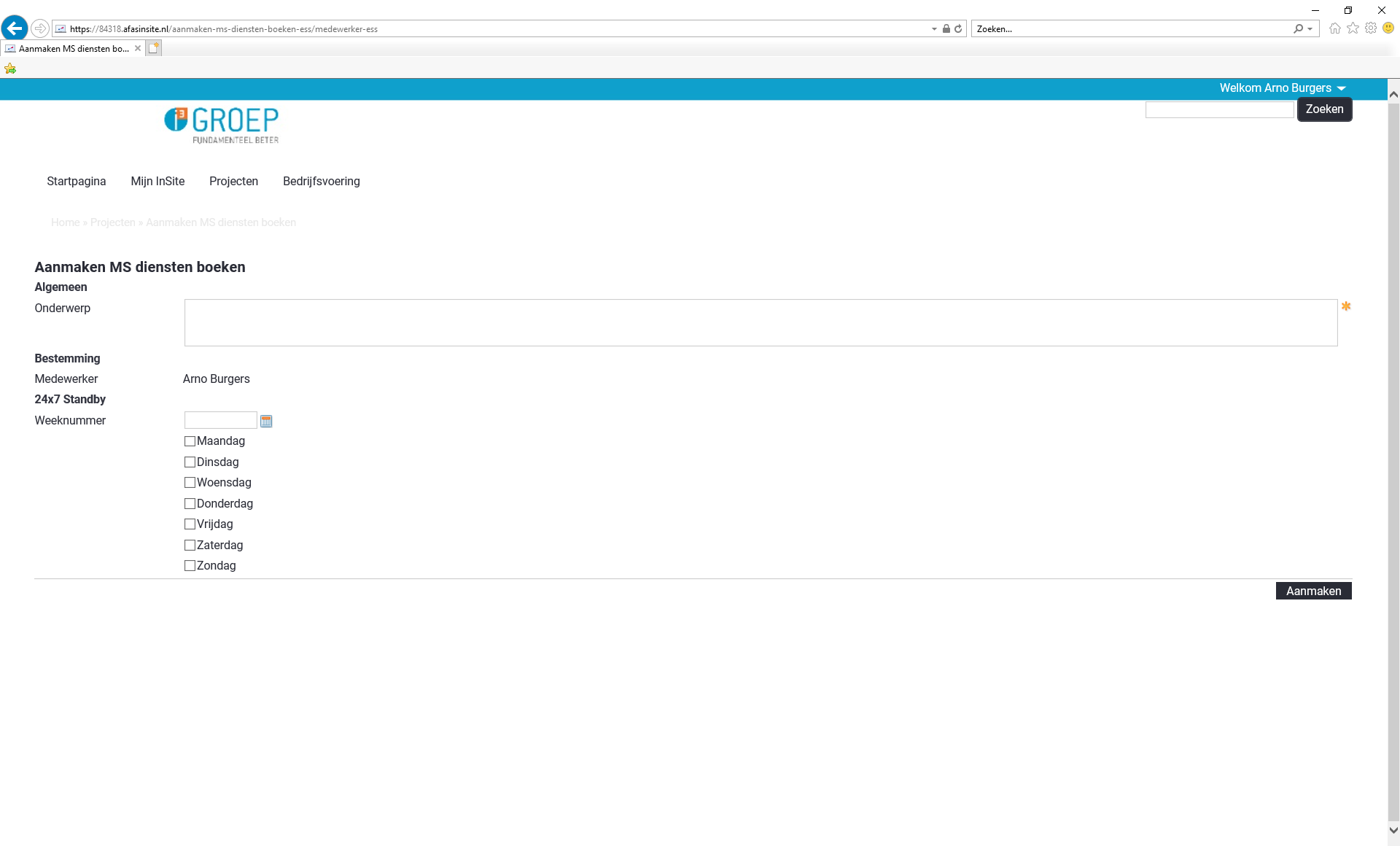 Vertrouwelijk
8
AfAS INSITE Projecten
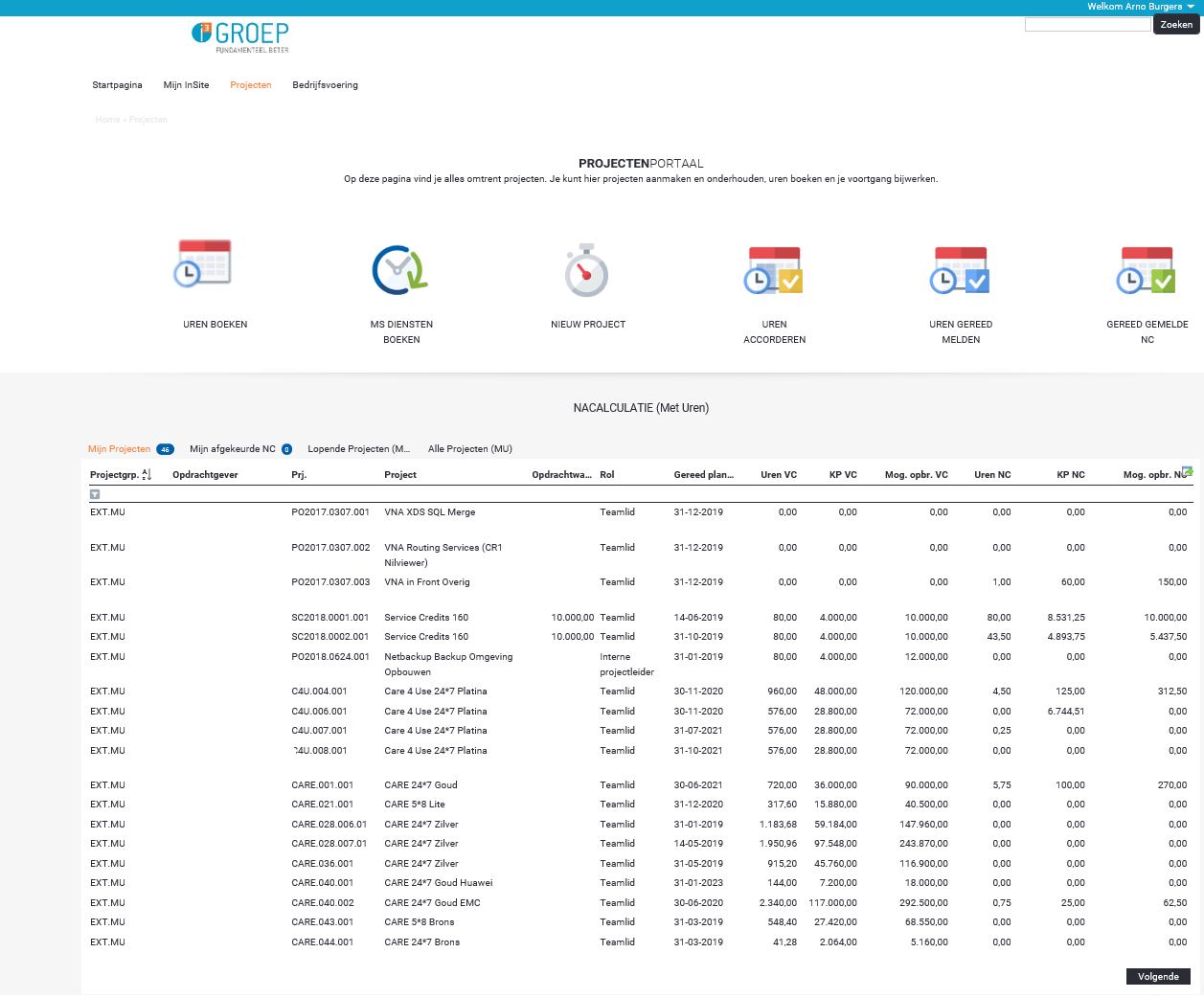 Vertrouwelijk
9
Afas insite - pr0jecten - uren boeken
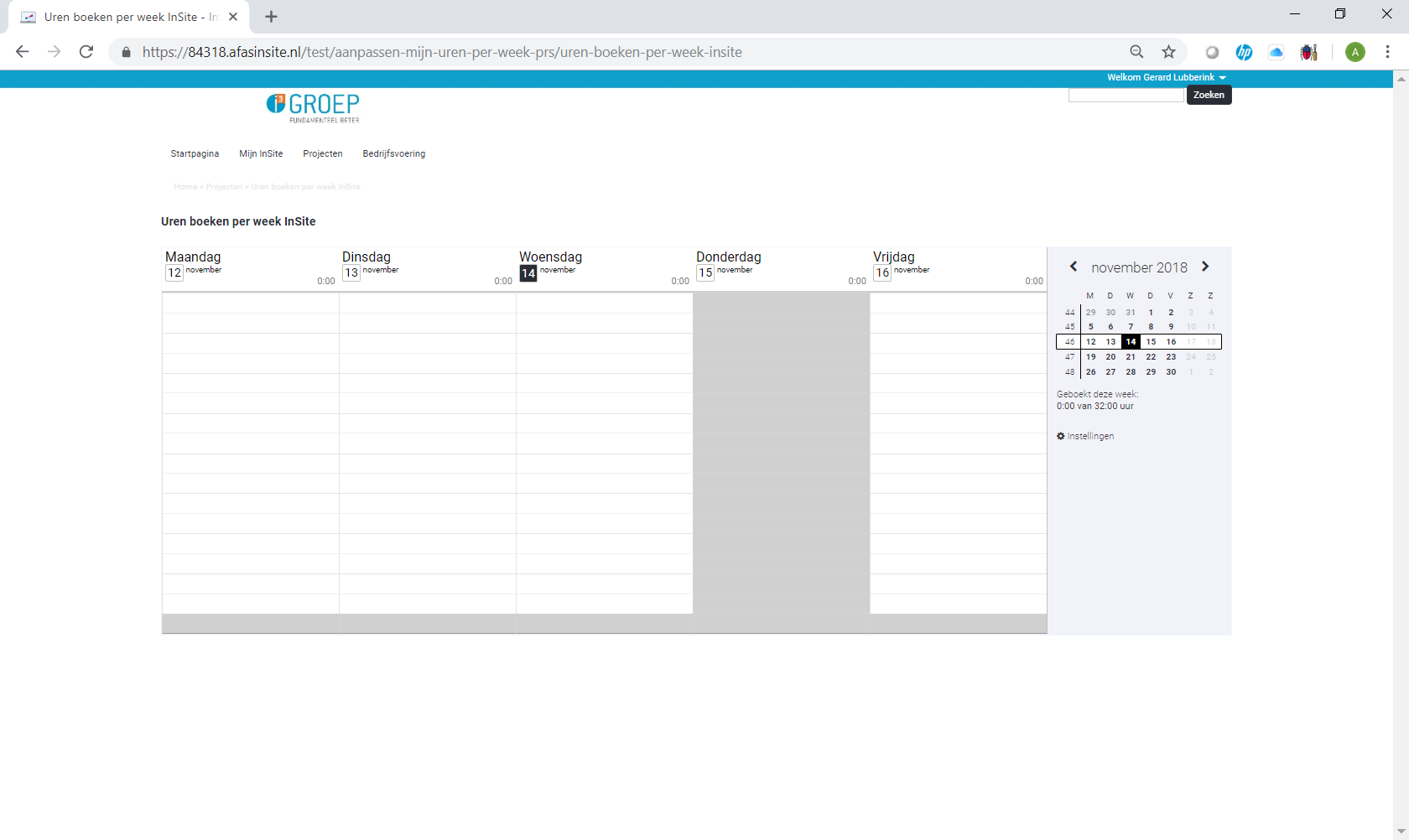 Vertrouwelijk
10
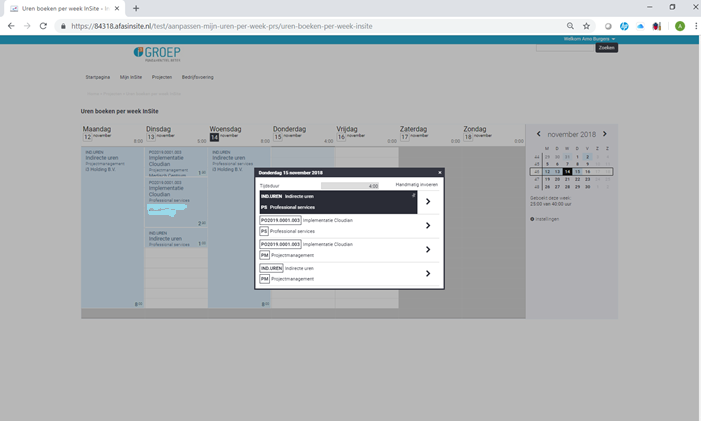 Intern
11
Tijd Voor TIJD
Directe uren worden automatisch bijgeboekt
De opslag uren moeten (vooralsnog) handmatig worden bijgeboekt.
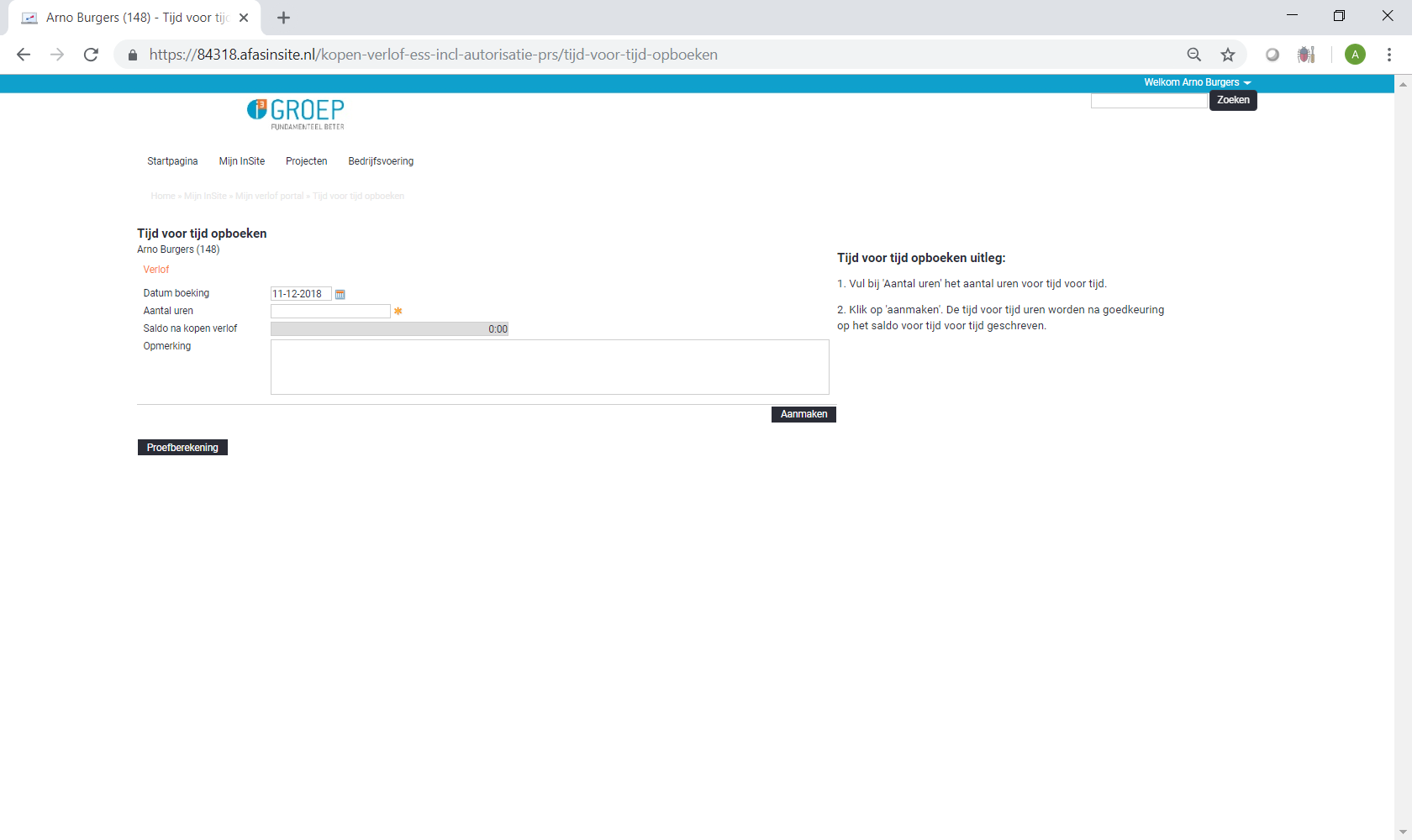 Vertrouwelijk
12
Demo Uren boeken
https://XXXXX.afasinsite.nl/test
Vertrouwelijk
13
Regels & reistijd
Iedereen schrijft zijn/haar contractuele werkweek.
Reistijd naar een klant schrijf je op het project als je daar lid van bent.
Overige reistijd staan op “Indirecte Uren”.
Vertrouwelijk
14
Use Case - DIY
Op maandag ochtend rijdt je van huis uit naar MCL om een Cloudian oplossing te gaan installeren. Je arriveert om 10:00 en bent om 15:00 uur klaar. Onderweg naar huis zit je nog twee uur in de auto want ja er staat weer eens file. 
Op dinsdag sta je gepland op XXX ziekenhuis om vanaf de middag (13:00) tot 17:00 consultancy te leveren op hun nieuwe backup omgeving. In de ochtend lees je je vanuit huis in op de materie.
Op woensdag gaat je auto naar de garage en terwijl je wacht tot hij klaar is werk je aan een offerte. Om 11:00 is je auto klaar en rijdt je weer naar YYY om daar Hyland software te gaan installeren.
Op Donderdag ben je vrij om eens lekker met je partner in bed te blijven liggen
Op vrijdag sta je vol met vergaderingen in Vianen. Je hebt Cloudian op bezoek en dit duurt 2 uur. Vervolgens ga je met de uitkomst van deze sessie een soort van strippenkaart ontwikkelen speciaal voor Cloudian installaties.  Om 16:00 heb je het gehad en neem je in de kantine een drankje ter afsluiting van de week.
Vertrouwelijk
15
Uitkomst
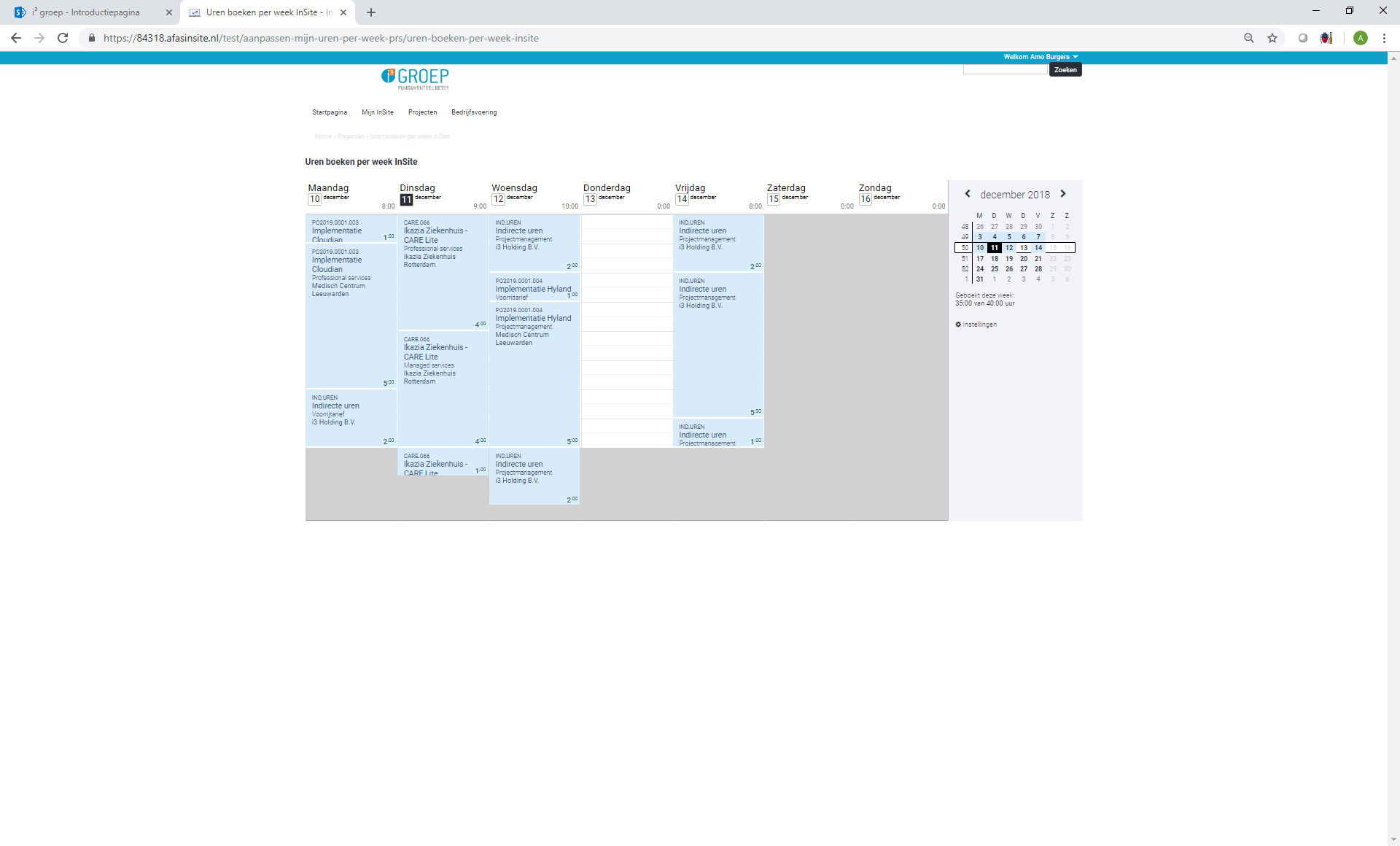 Vertrouwelijk
16
VRAGEN
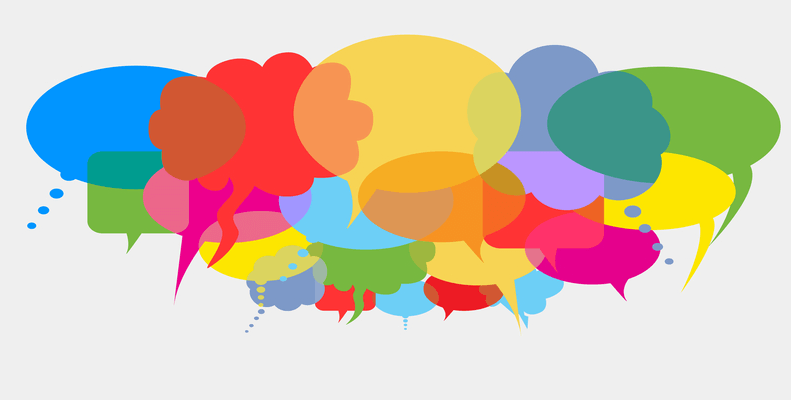 Vertrouwelijk
17